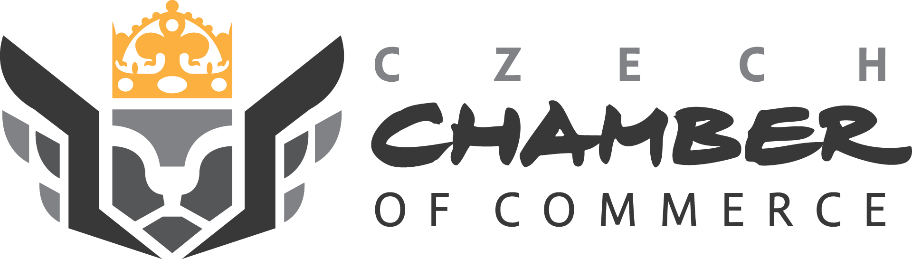 NAME OF THE COMPANY
Participant(s): name + position	 
Email(s):	
Web:	
	
Products and Services:
Text 
Text
INSERTCOMPANY LOGO
POWER | RESPECT | INDEPENDENCE